Тематическое направление деятельности инновационной площадки, в рамках которого реализуется представленный проект: Образовательный процесс в рамках реализации обновлённых федеральных государственных образовательных стандартов
Наименование проекта: «Развитие у детей дошкольного возраста предпосылок «4К» компетенции»
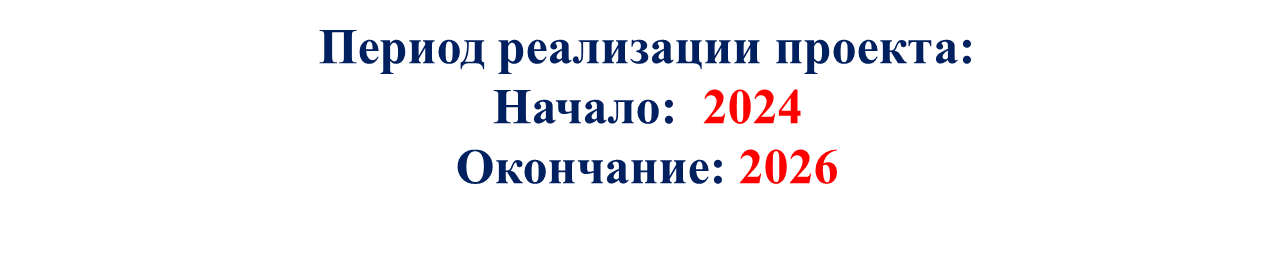 Цель: развитие у детей дошкольного возраста предпосылок «4К» компетенций
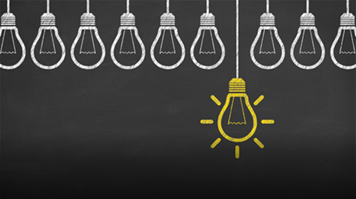 Задачи: 1. Подготовить педагогов к работе с детьми в направлении развития у них предпосылок «4К» компетенций.
2. Внедрить в педагогическую практику учреждения технологии и методики, направленные на формирование предпосылок «4К» компетенций у дошкольников.
3. Способствовать повышению активности родителей в образовательном процессе учреждения для эффективного формирования у детей предпосылок «4К» компетенций.
4.Подготовить сборник разработок занятий/мероприятий с дошкольниками по развитию предпосылок «4К» компетенций.
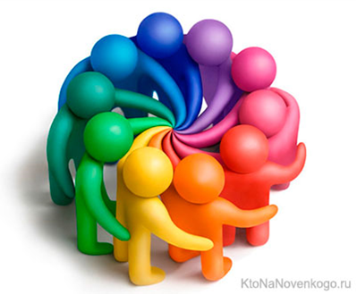 Методический продукт проекта: Сборник разработок занятий и мероприятий с дошкольниками по развитию предпосылок «4К» компетенций у дошкольников
Инновационная значимость проекта для Новосибирской области:

Представление и распространение опыта работы 
по формированию предпосылок 4К компетенций 
у дошкольников на городском и региональном уровне